Find fractions of amounts
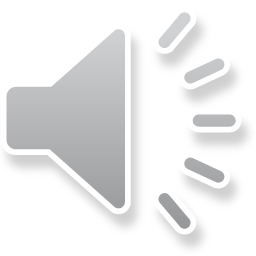 How can you find fractions of numbers?
For example: There is a question that says: 
Find 1 of 18. 
         3
How do you do it?

You look at the fraction the question is asking you  to find… one third.
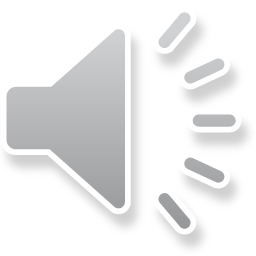 12/01/2021
Logged in as: Aisha Siddique               www.homeworkgames.jimdo.com                Member lessons
How can you find fractions of numbers?
Then, you divide 18 by 3.



What’s the answer?

6.
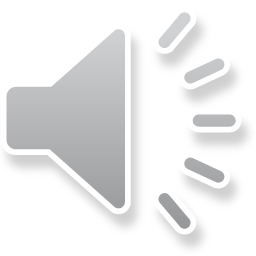 12/01/2021
Logged in as: Aisha Siddique               www.homeworkgames.jimdo.com                Member lessons
Try these:

1 of 28 =                                1 of 12 =                   
  4                                              3
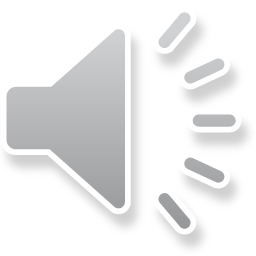 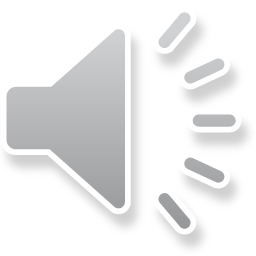 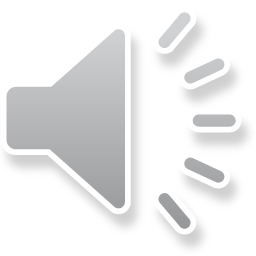 12/01/2021
Logged in as: Aisha Siddique               www.homeworkgames.jimdo.com                Member lessons
How did you do? 

1 of 28 = 7                           1 of 12 = 4                  
  4                                            3
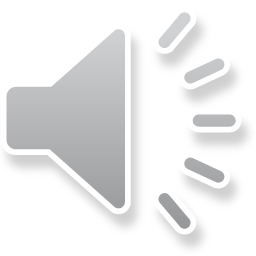 12/01/2021
Logged in as: Aisha Siddique               www.homeworkgames.jimdo.com                Member lessons
Now try the worksheet.
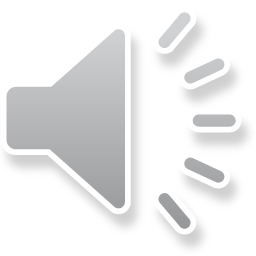 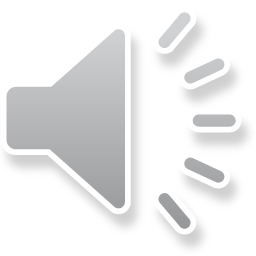 12/01/2021
Logged in as: Aisha Siddique               www.homeworkgames.jimdo.com                Member lessons